Forensic Residential Services at Apalachee Center
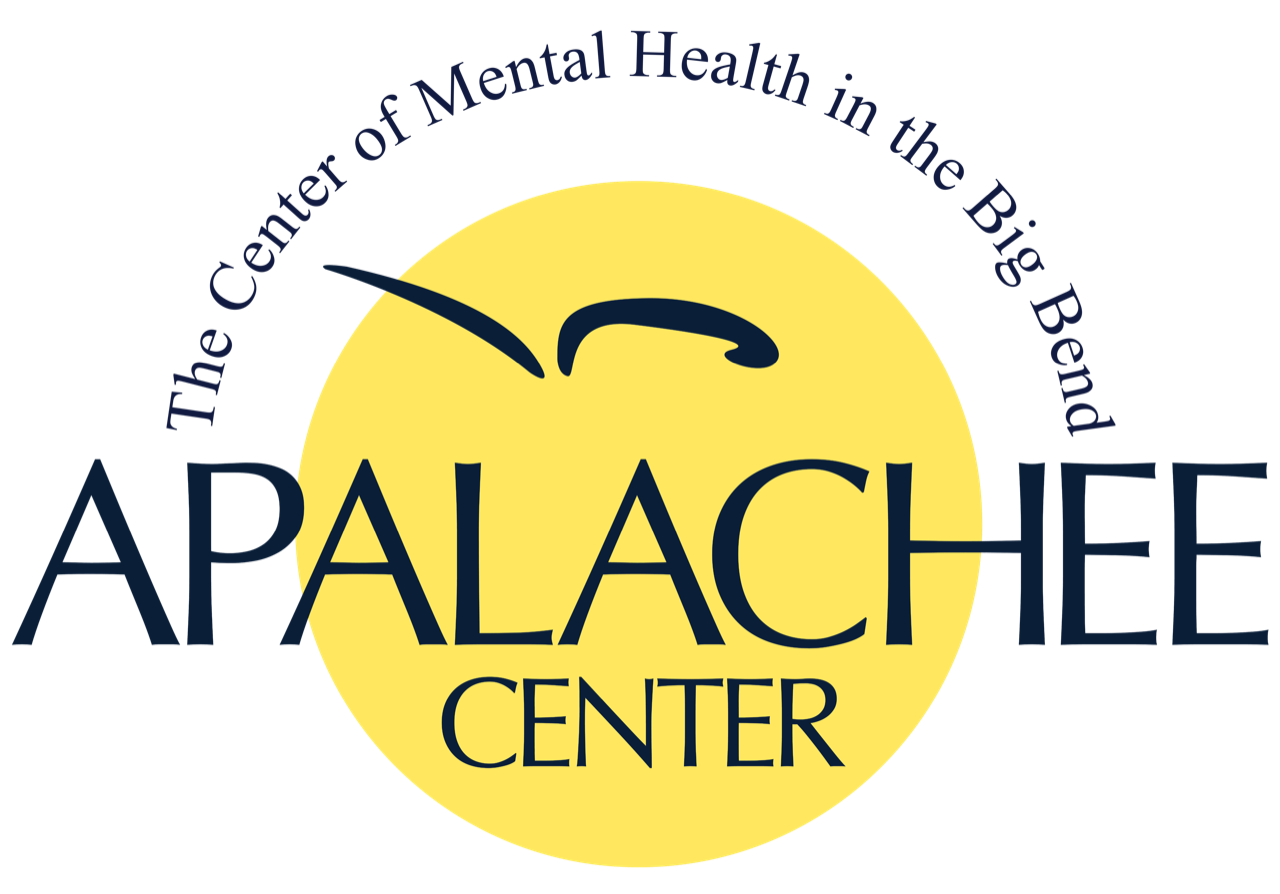 A Brief Overview Of Services
Overview
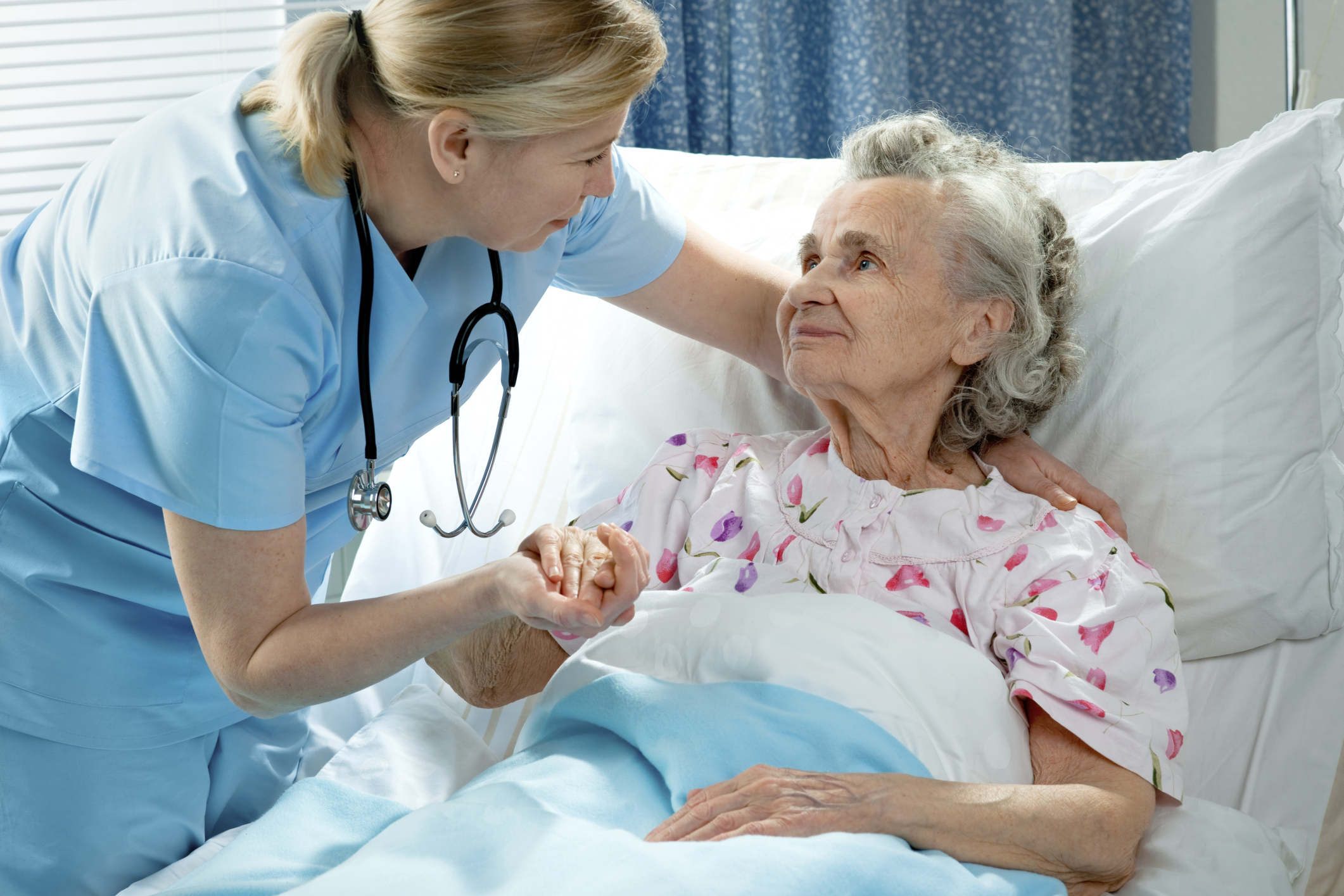 What We Do
Apalachee Center provides a full range of treatment across the entire spectrum of behavioral health, from acute inpatient hospitalization to outpatient psychotherapy and medication management, for clients aged 6 and above and their families, accepting all forms of insurance and those without insurance or ability to pay.
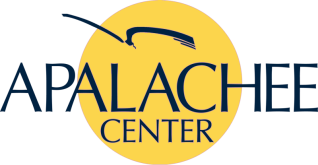 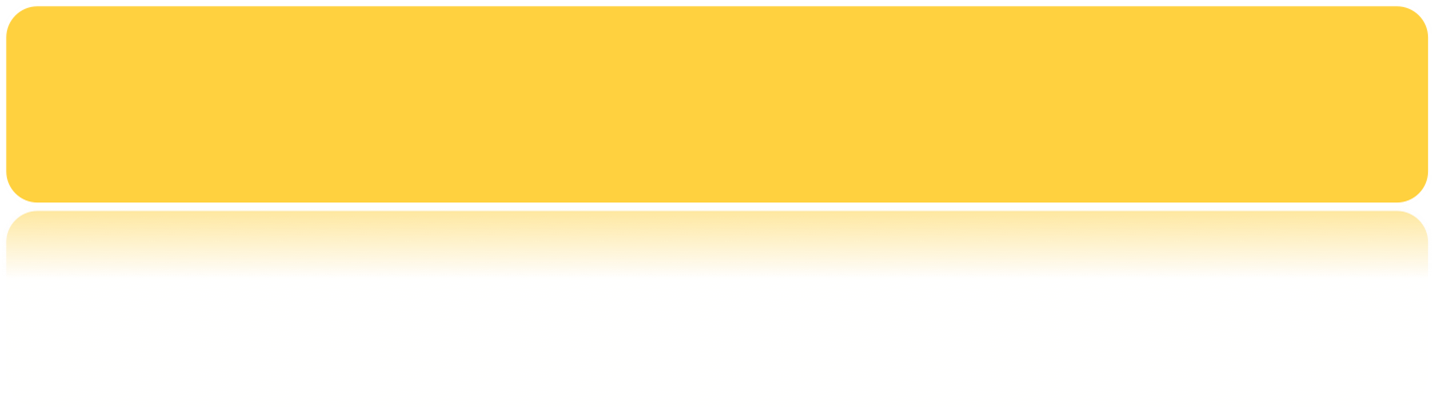 Forensic Residential Program Services
Purpose
Structure
To serve individuals with severe mental illness who have been adjudicated ITP or NGI under Florida Statute 916
To divert individuals from admission to state mental health treatment facilities
Provide a step-down into the community for individuals currently in state treatment facilities
Consists of four facilities in Gadsden and Leon counties 
Participants progress through the levels of the program as they meet treatment goals and expectations of behavior
Program design creates an individualized pathway to reintegration into the community
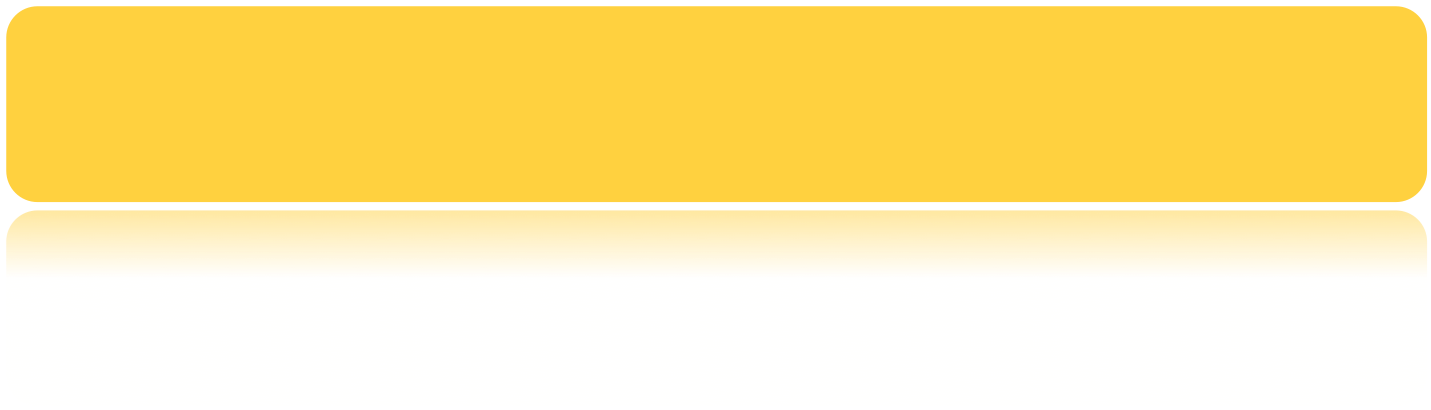 Forensic Residential Service Sites
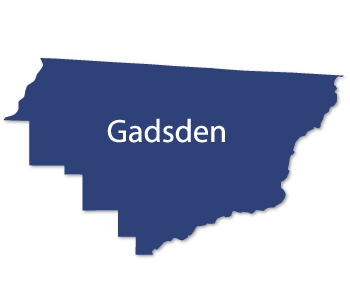 Gadsden County
Pat Thomas
Gadsden House

Leon County
Building G
Building K
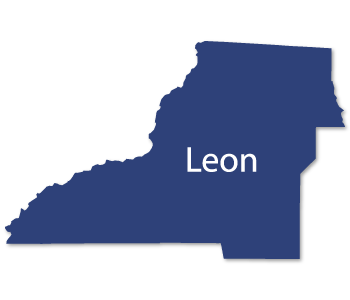 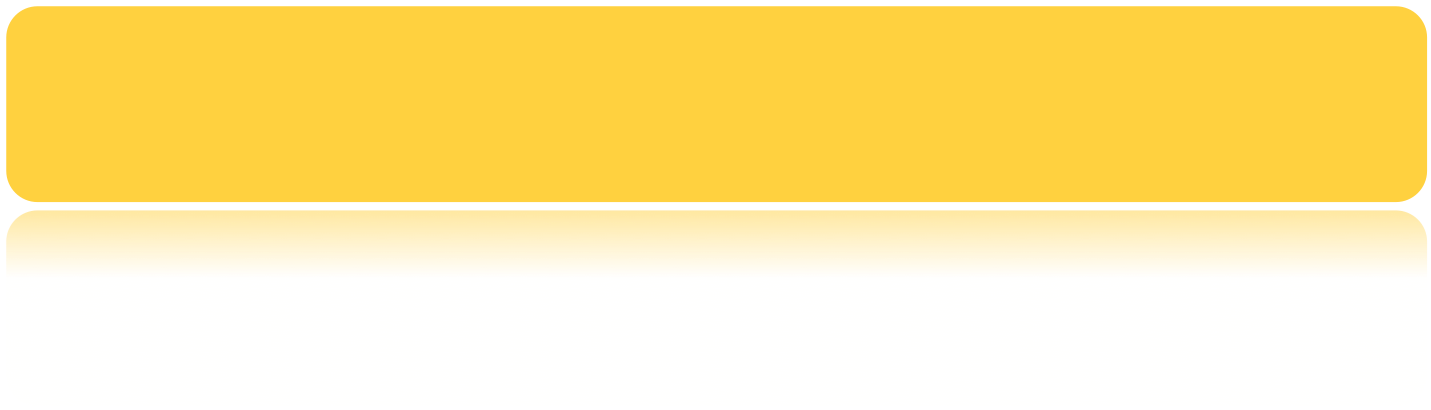 Eligibility
Conditionally Released on either an NGI or ITP status
Diagnosed as having a severe mental illness
Age 18 or older
Ambulatory or capable of self transfer
Able to be an active participant in treatment and services offered
Jail Diversions: Non-violent charges only
Free of major medical conditions that require ongoing nursing care
Has potential to self-administer medication, maintain personal hygiene, and participate in social interaction
Free of any chronic inappropriate behavior that disrupts program activities or is harmful to self/others
Free of any criminal charges involving a sexual offense
Referral, Screening and Admission Process
Referrals are accepted from:
Judicial Circuit Courts 
State Mental Health Treatment Facilities 
Screenings:
A screening and disposition are given within 7 days of receiving a completed referral packet.
Admission:
Accepted referrals are admitted to our facility with 7 days of receiving an approved Conditional Release Order from the referring entity.
All clients are initially admitted onto our Pat Thomas unit
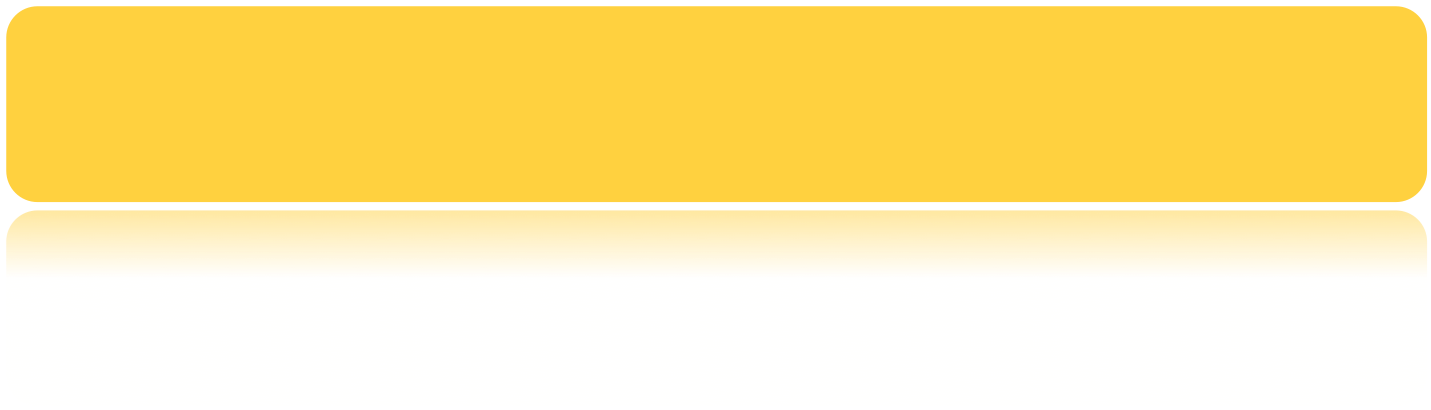 Services
24/7 On-site nursing staff
Case Management
Court and Circuit Liaison Reporting
Competency Restoration Training 
Group & Individual Psychosocial Rehabilitation
Group & Individual Therapy
Music & Art Therapy
Medication Management
Meal Planning by a licensed Dietician
Coordination of Benefits
Aftercare Planning
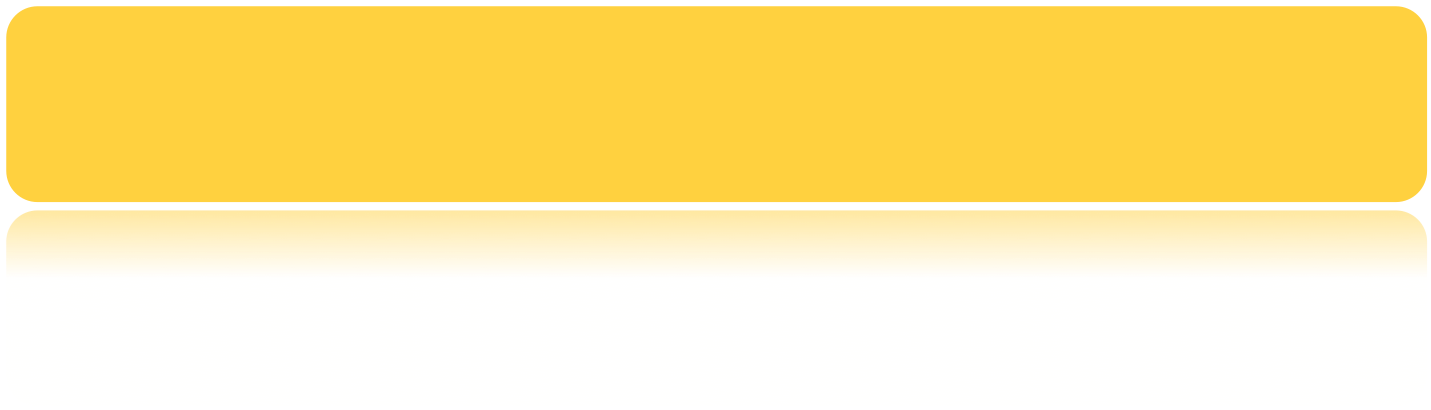 Thank You
Questions and 
comments?
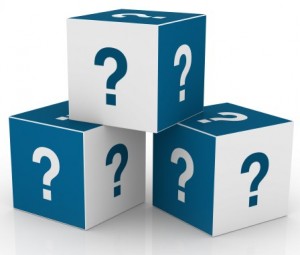 Contact information:
Amanda Chandler, Director of Residential & Forensic Services
	amandac@apalacheecenter.org